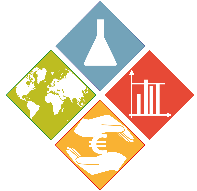 KA2Inclusion Through CLIL
Presentazione al Collegio Docenti 
16/06/2022
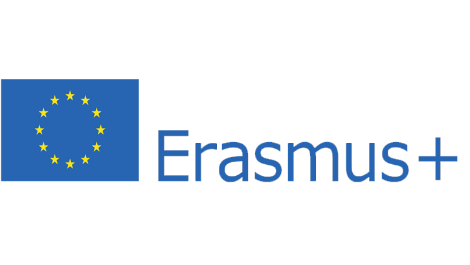 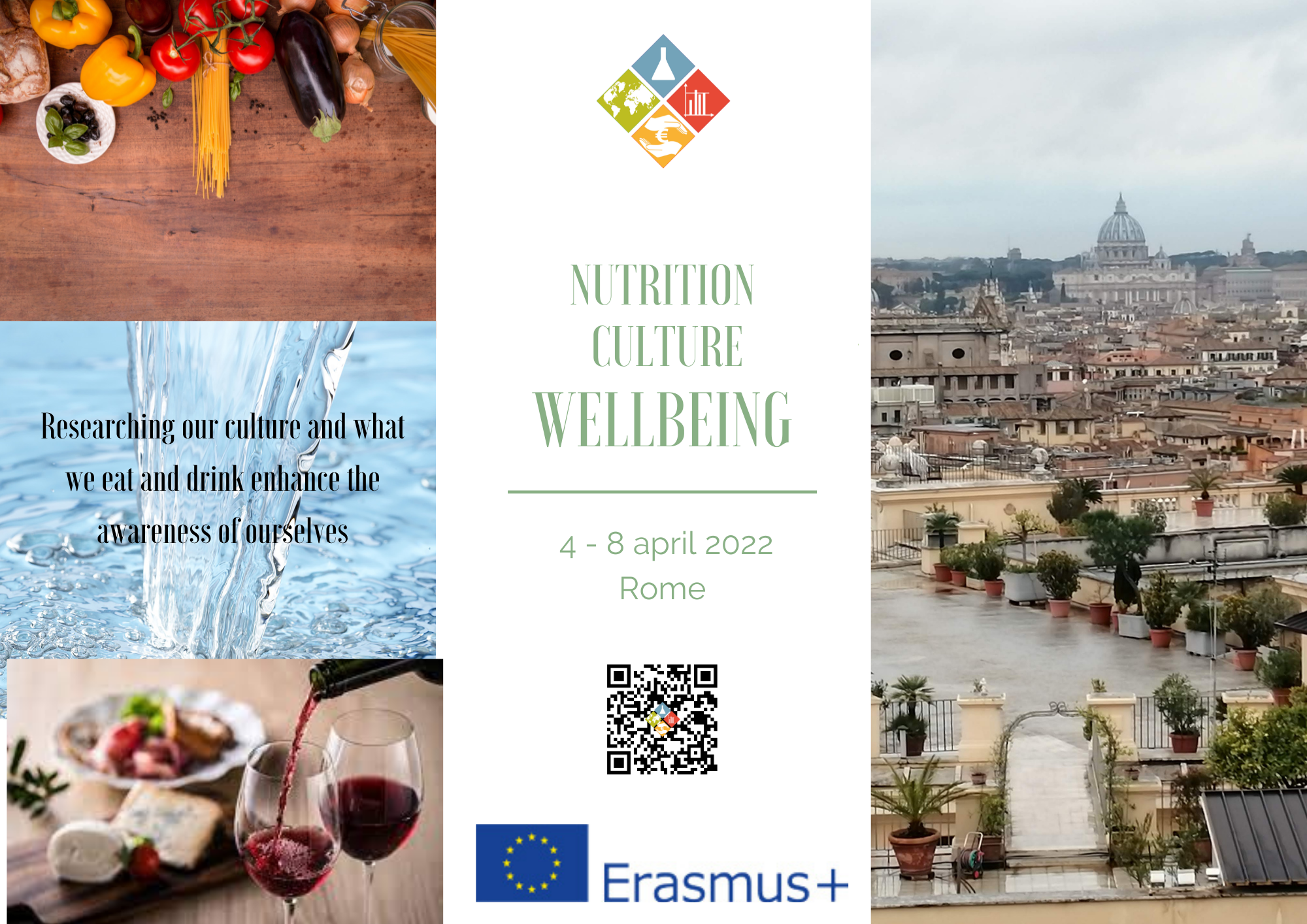 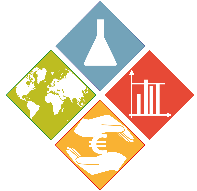 WELL BEING healthy nutrition and water.Roma 4-8 aprile 2022
Attività didattiche
Lavori di gruppo
Visite guidate
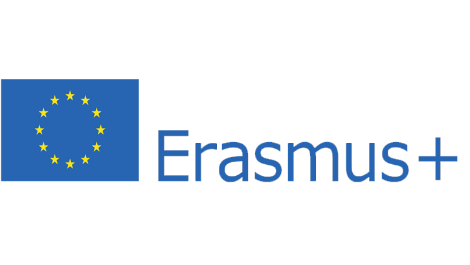 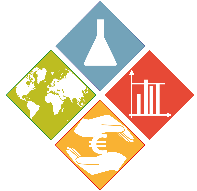 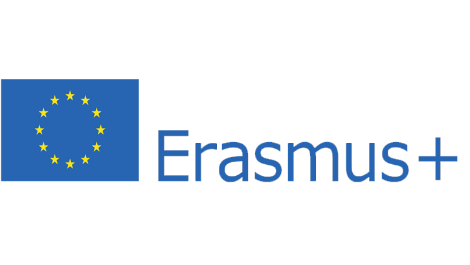 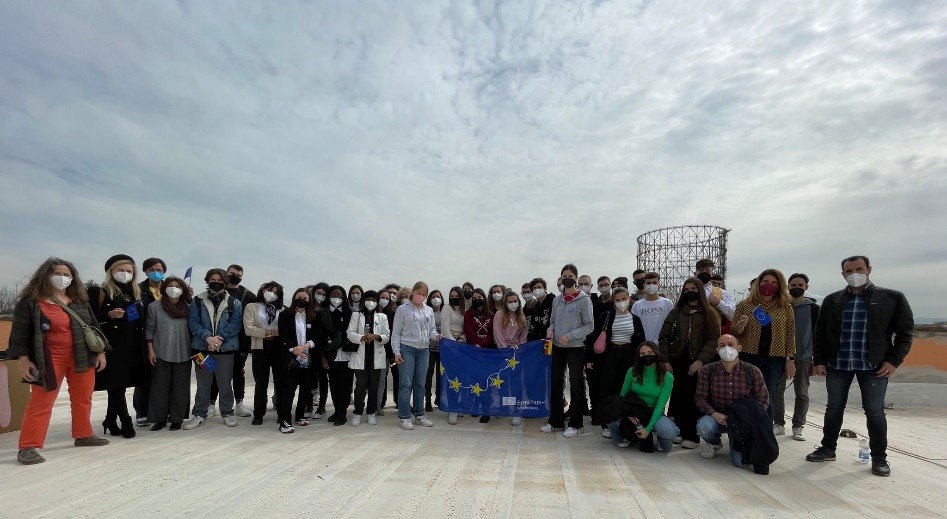 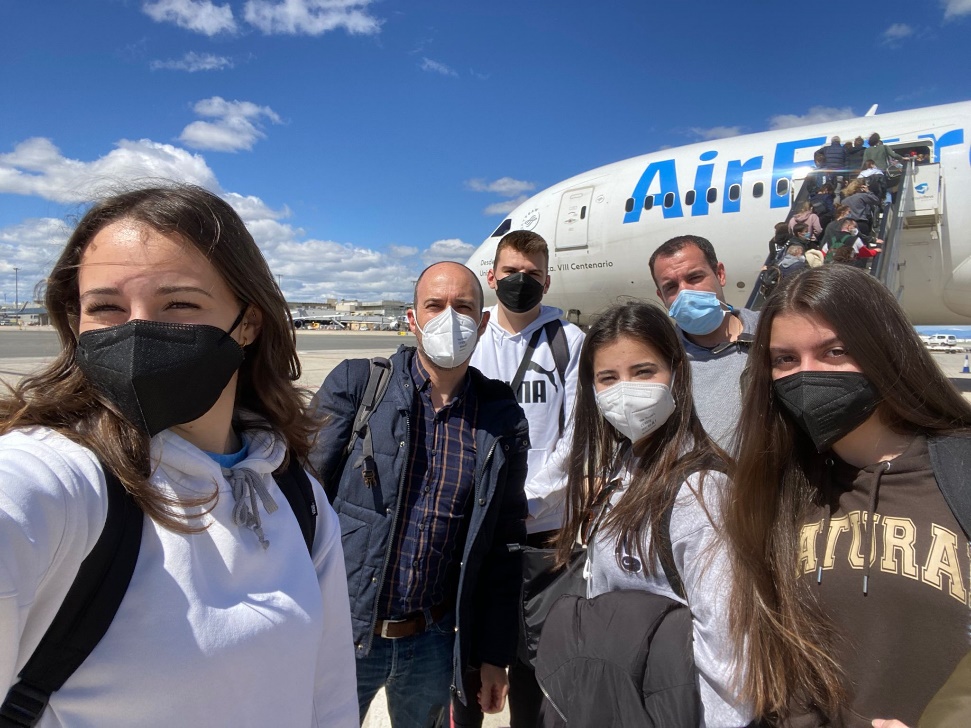 Accoglienza teams
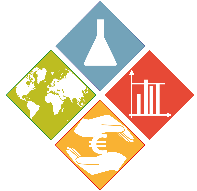 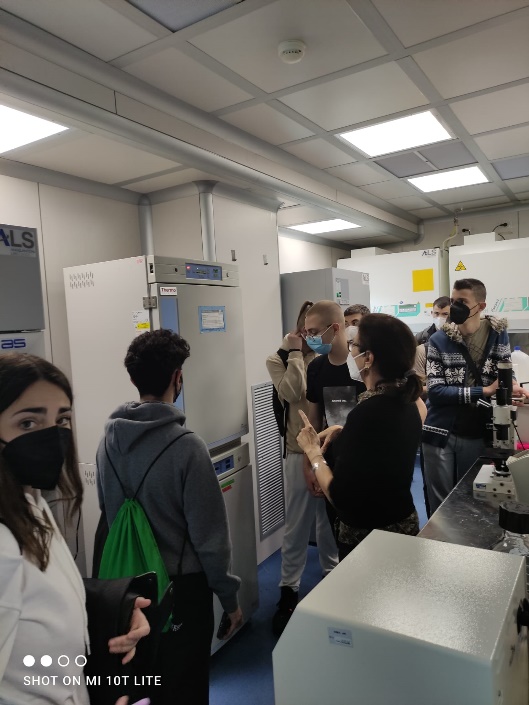 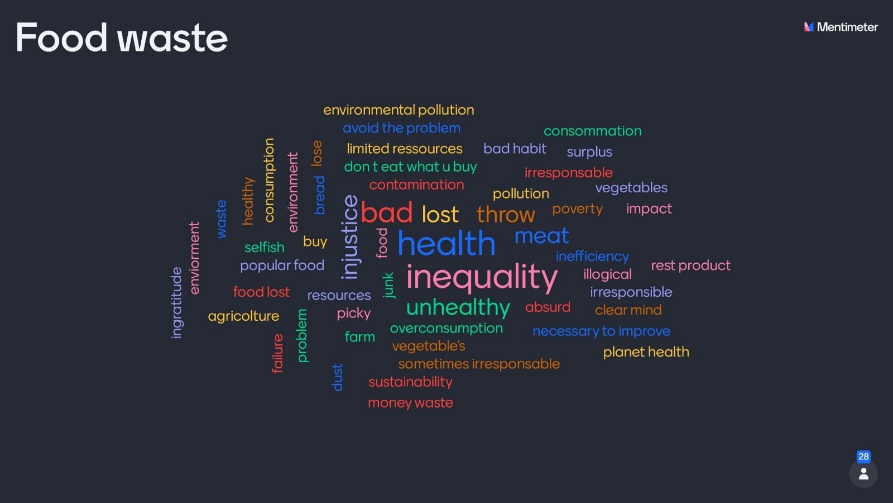 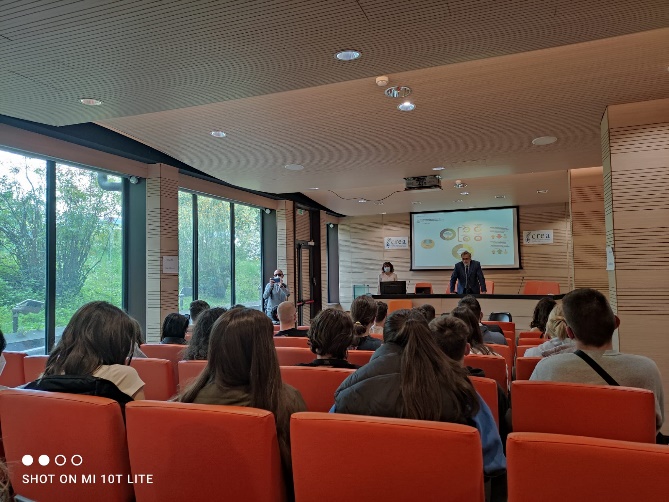 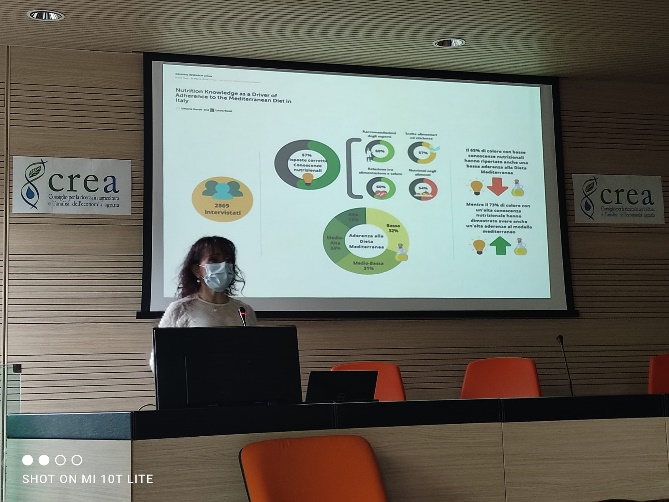 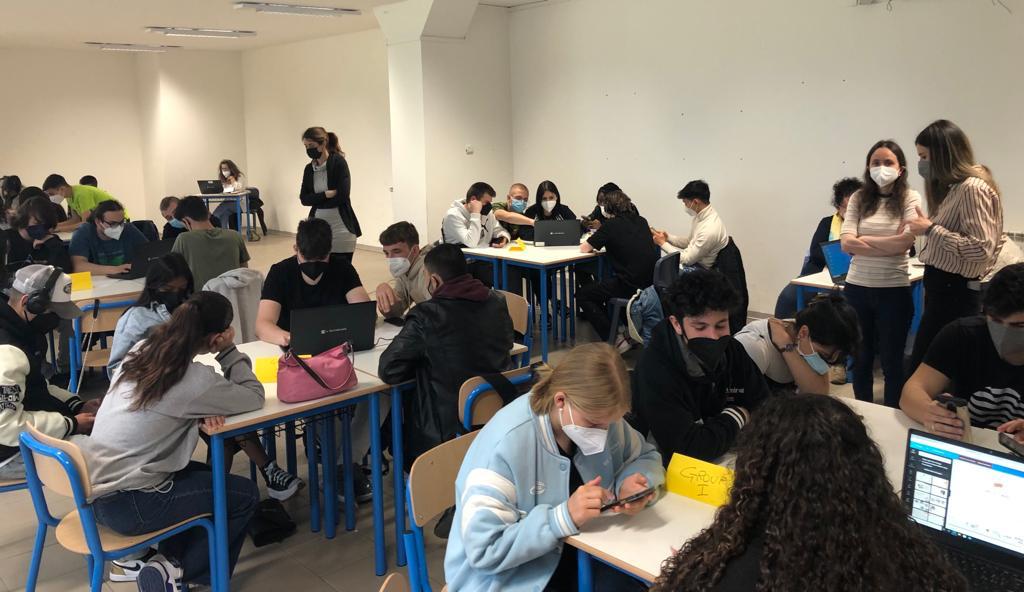 Didattica
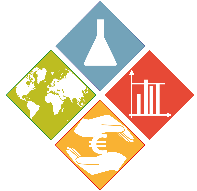 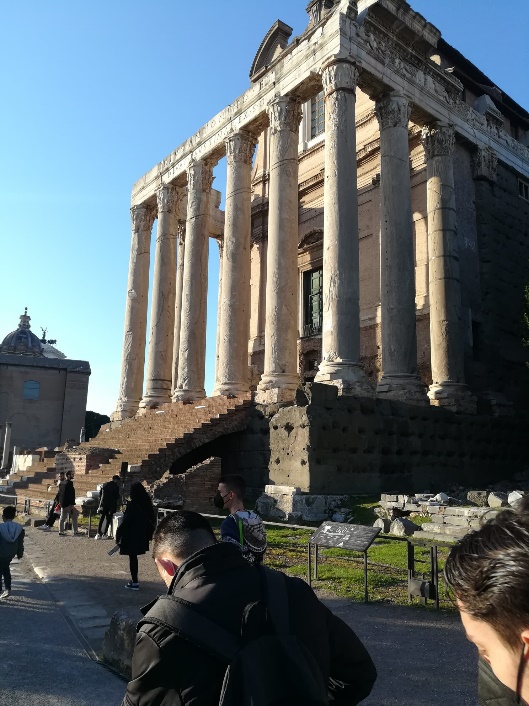 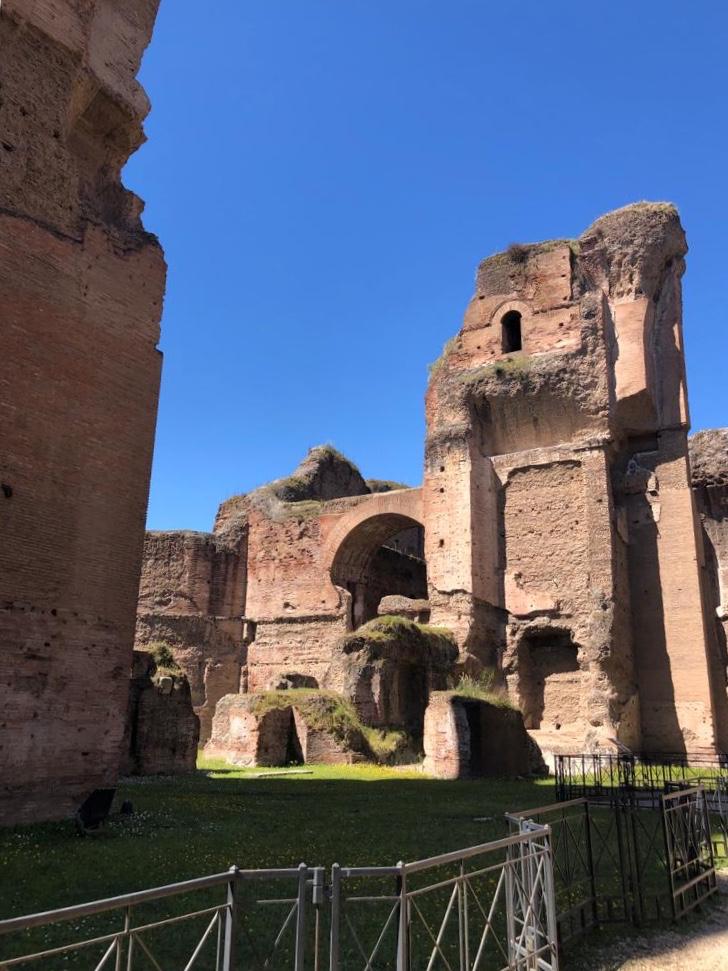 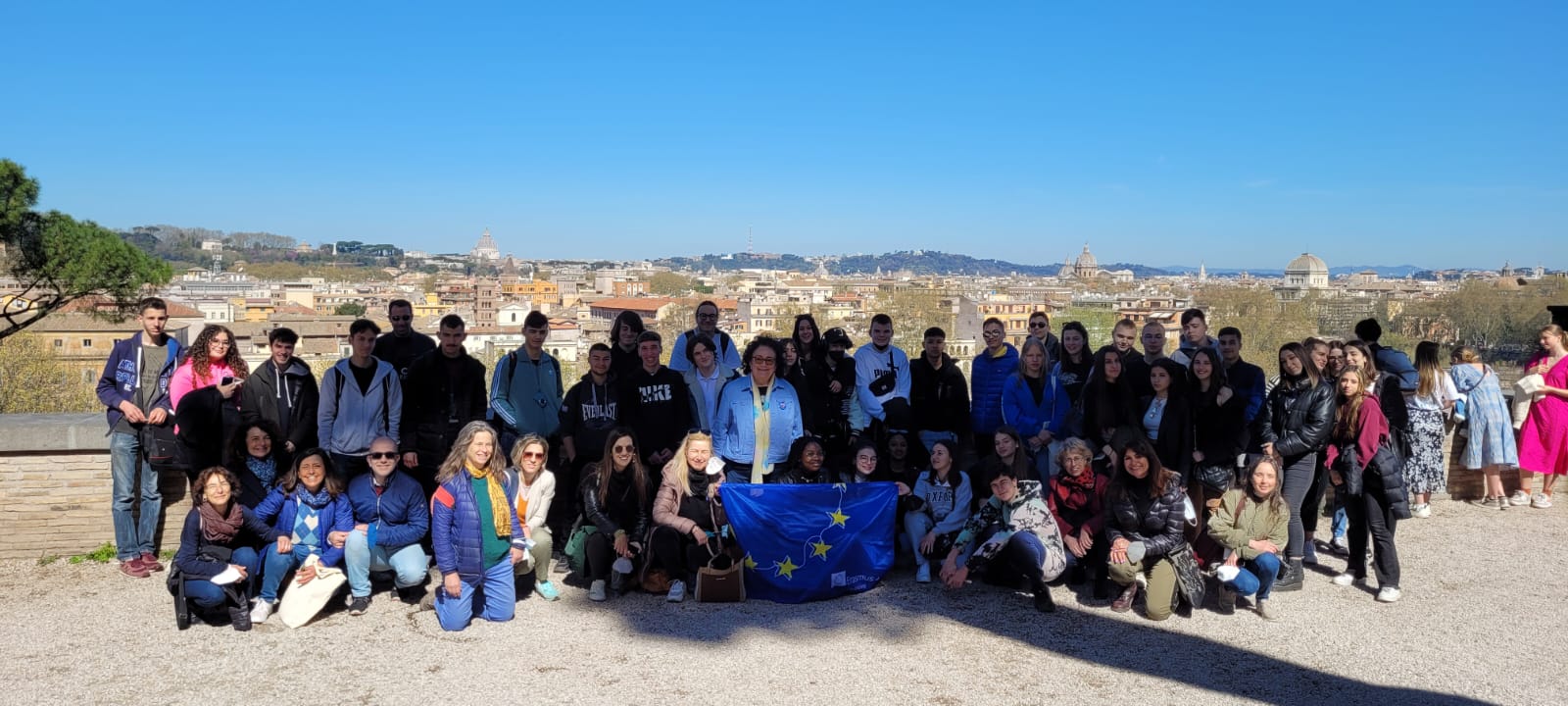 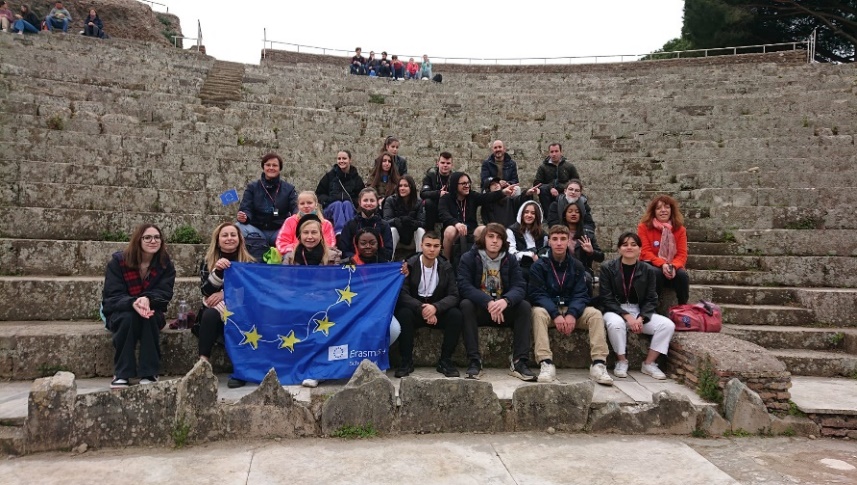 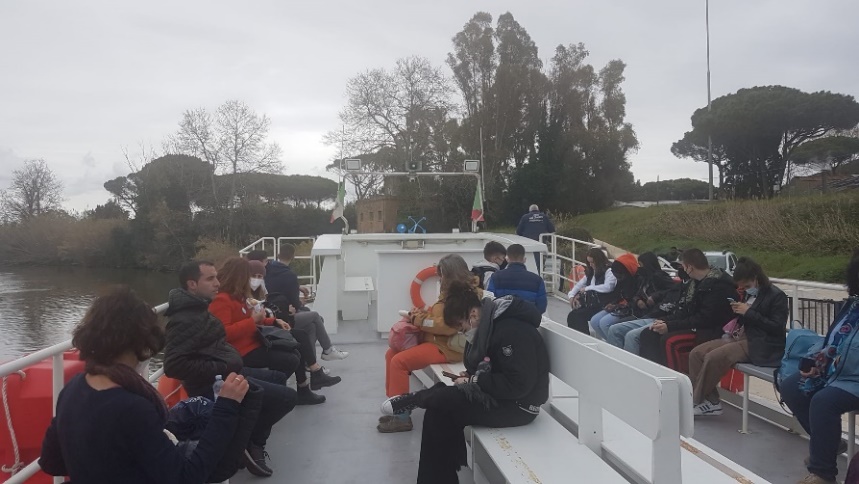 Visite guidate
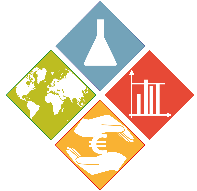 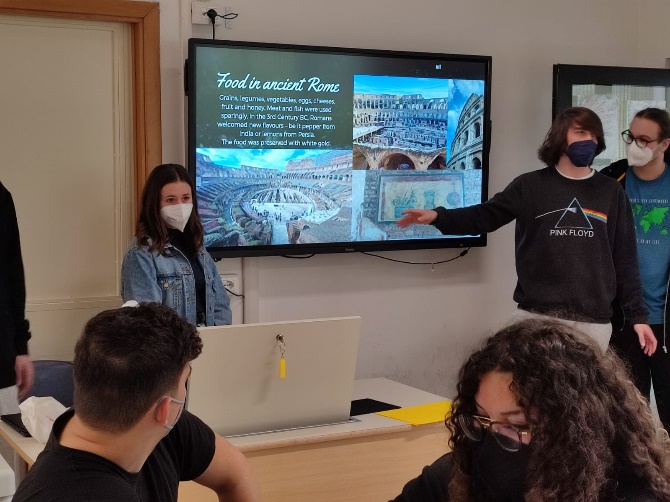 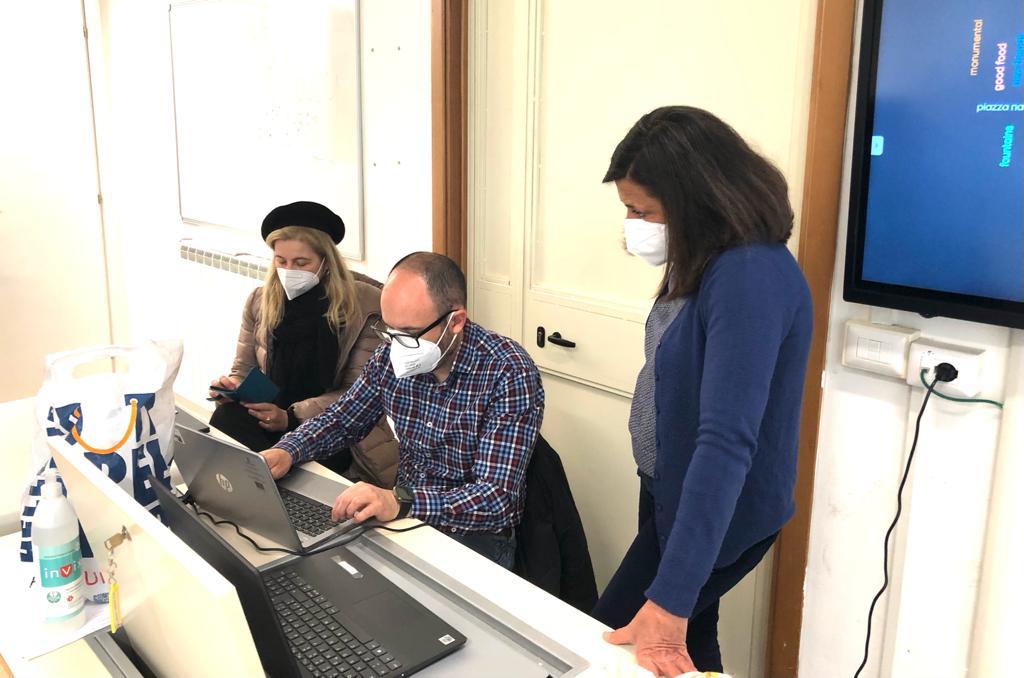 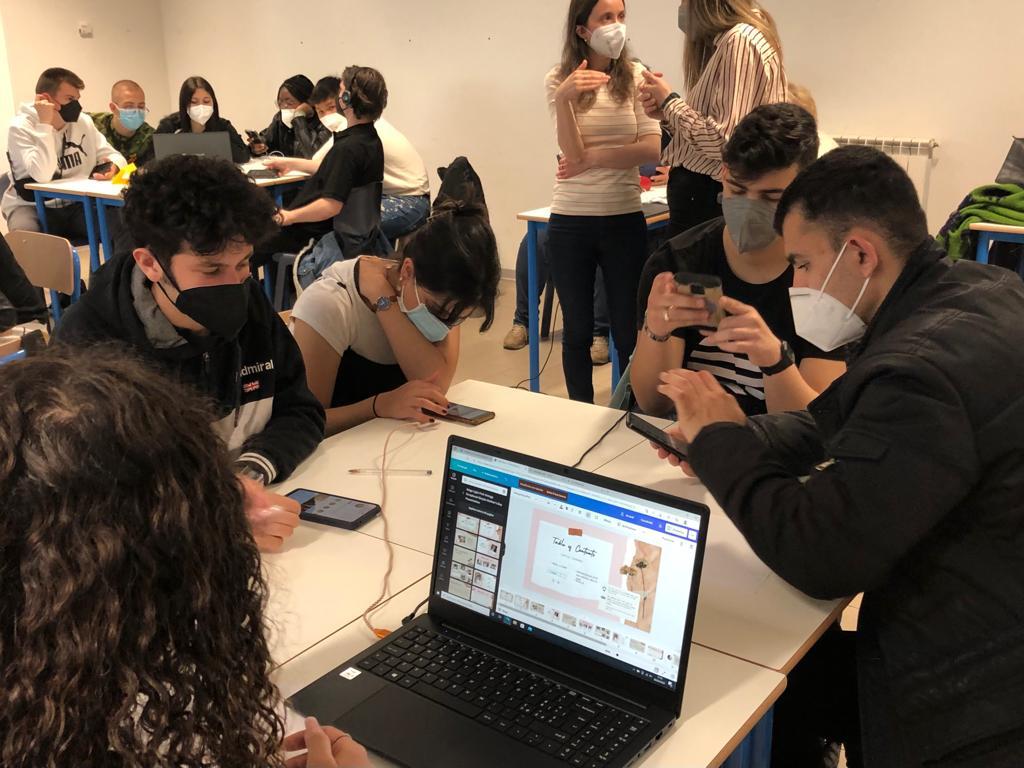 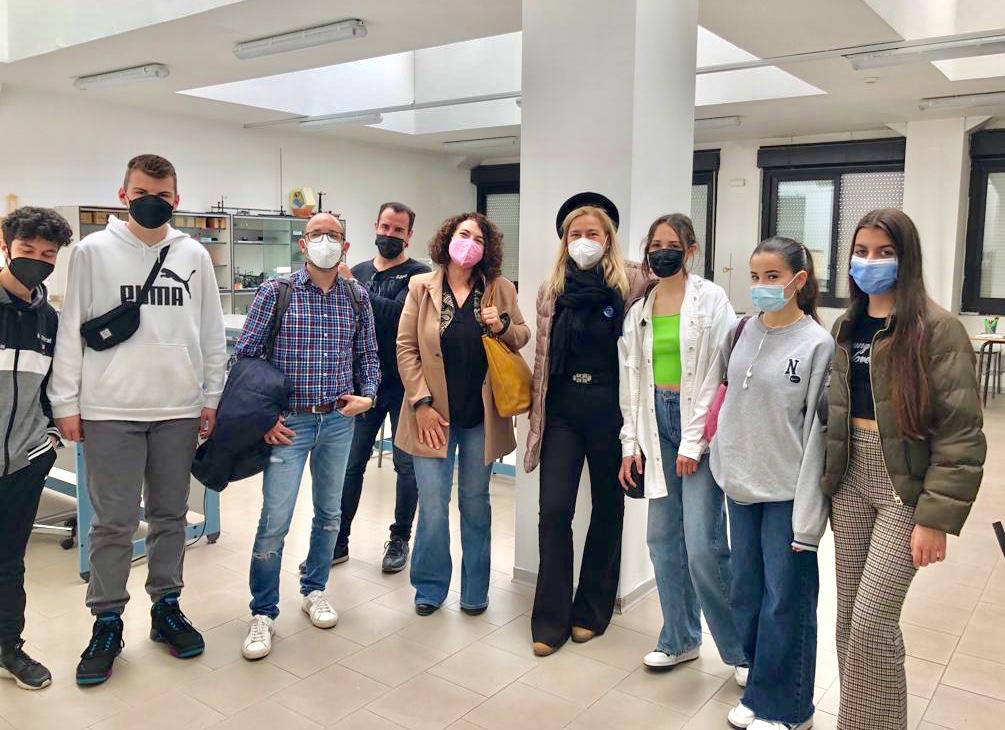 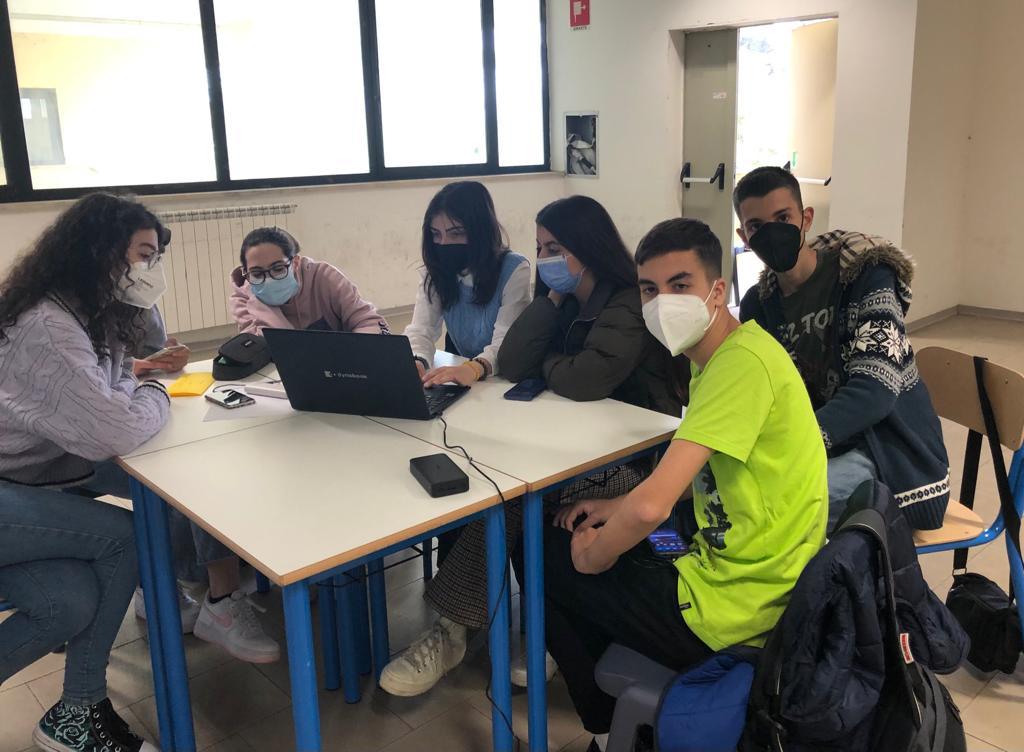 Fare gruppo
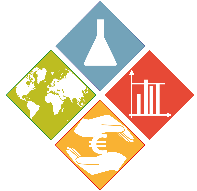 Commissione progetti europei
Loredana Catarinozzi - Referente
Patrizia Carvisiglia
Anna Minghetti
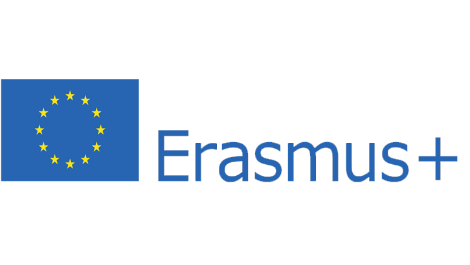